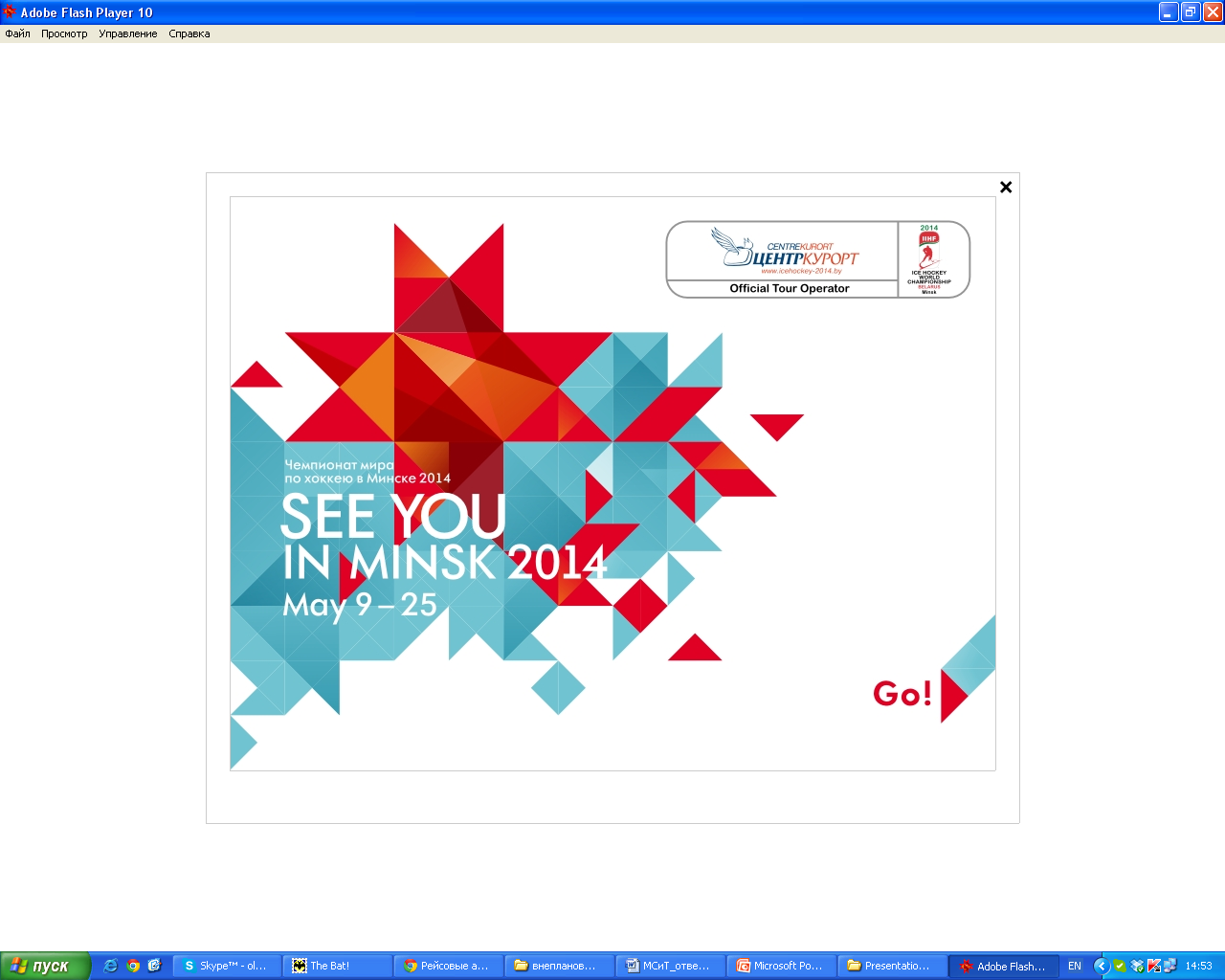 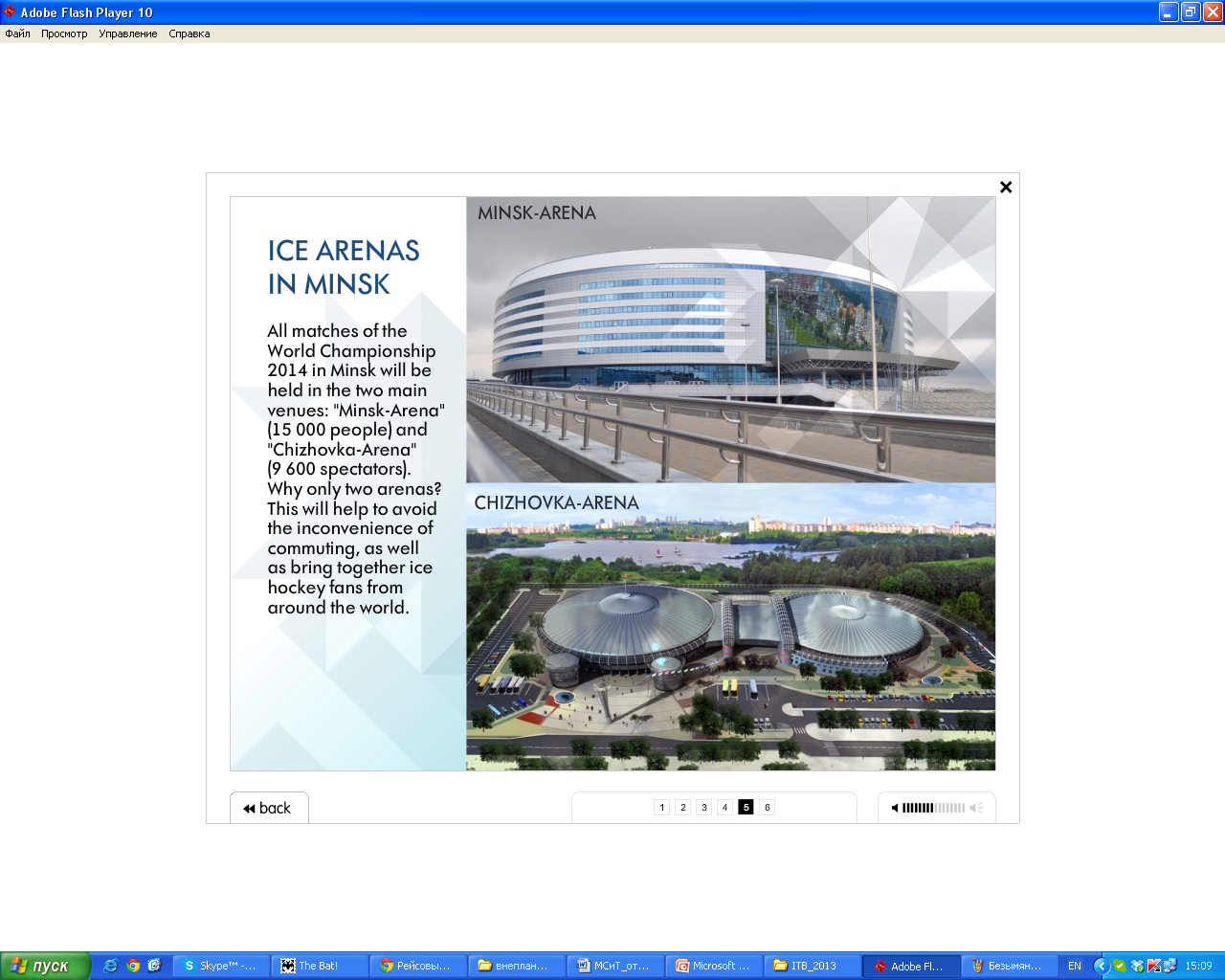 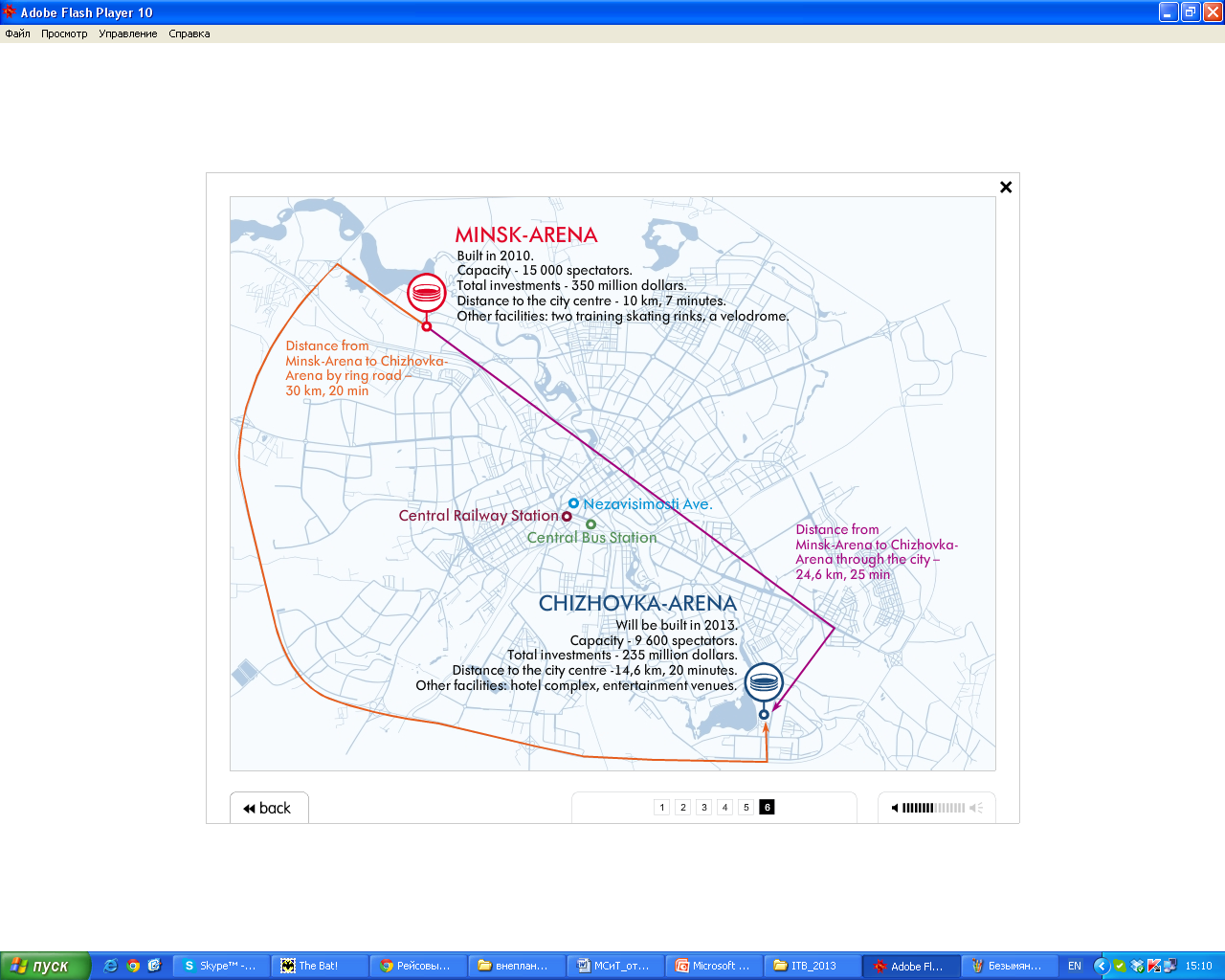 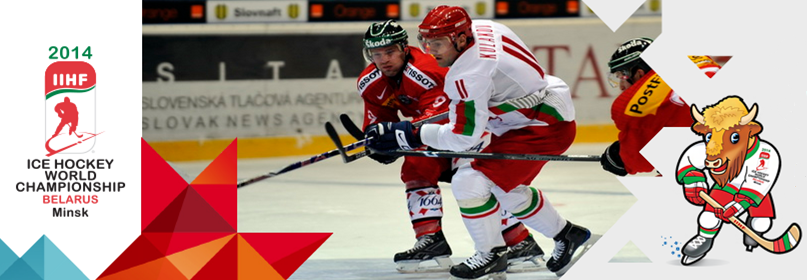 Group "А": 
Sweden (№1 in IIHF World Ranking), Czech Republic (4), Canada (5), Slovakia (8), Norway (9), Denmark (12), France (13), Italy (18).

Group "В": 
Finland (2), Russia(3), USA (6), Switzerland (7), Germany (10), Latvia (11), Belarus (14), Kazakhstan (16).
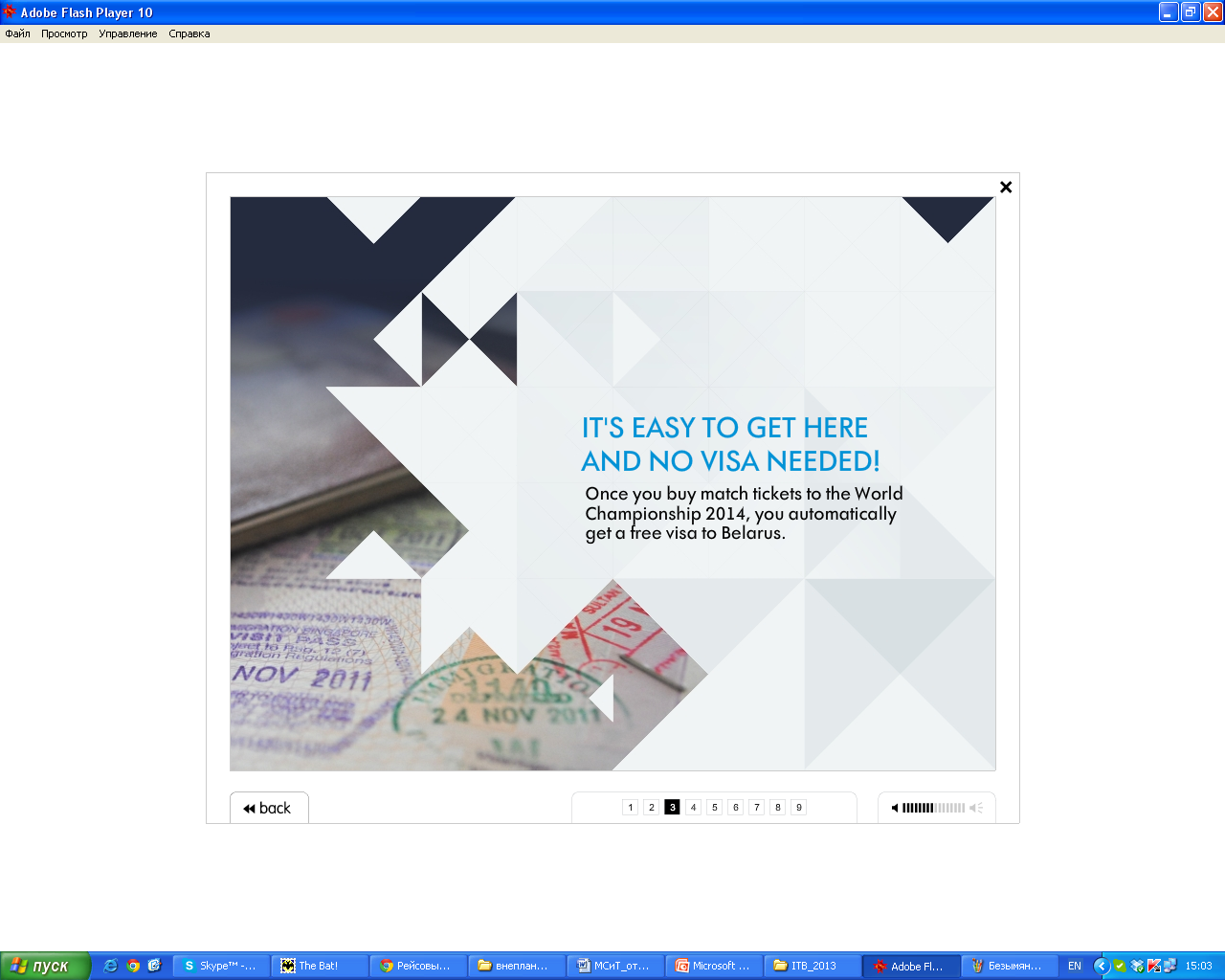 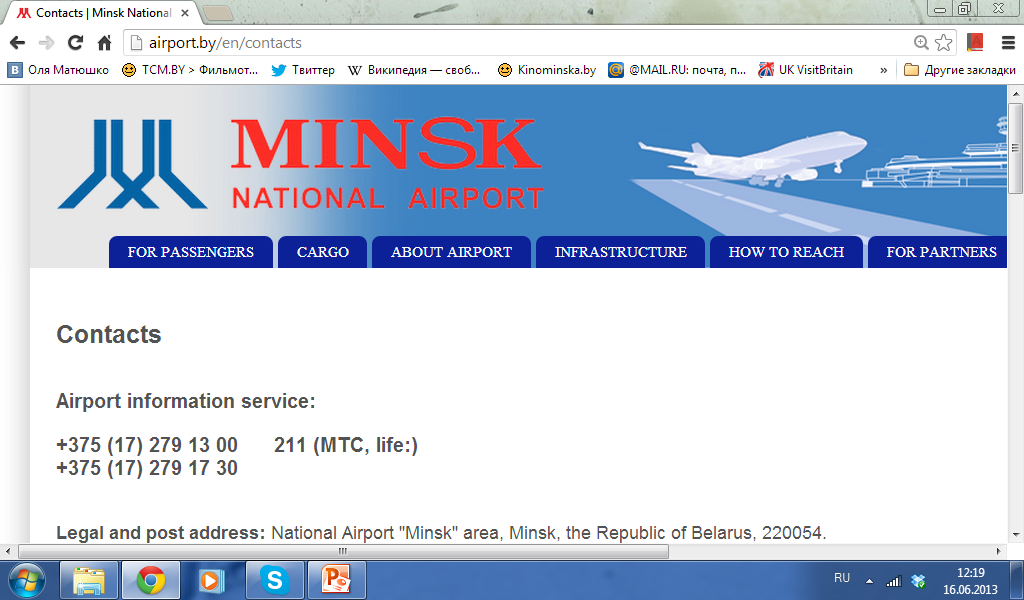 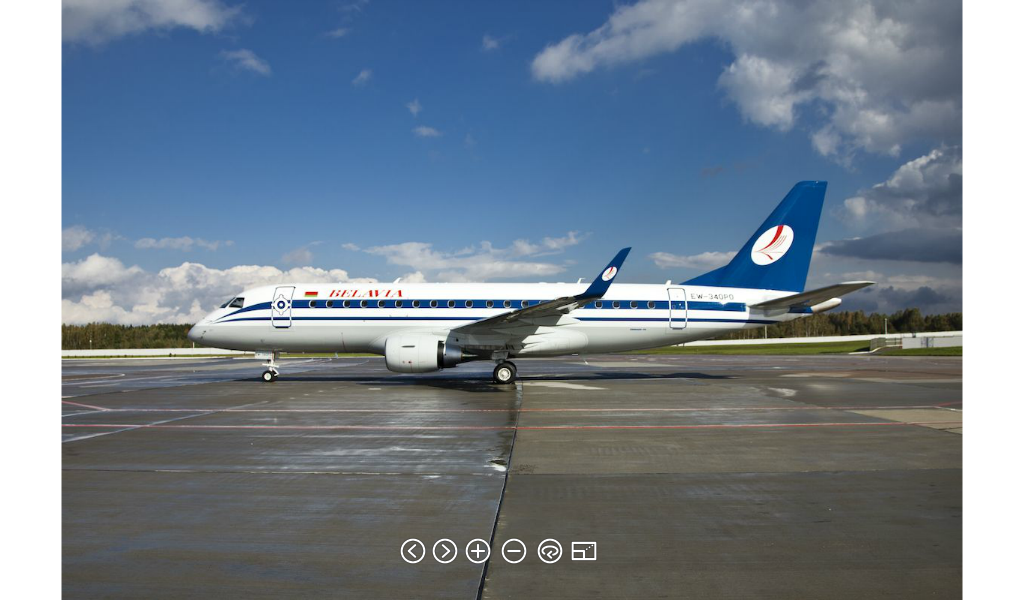 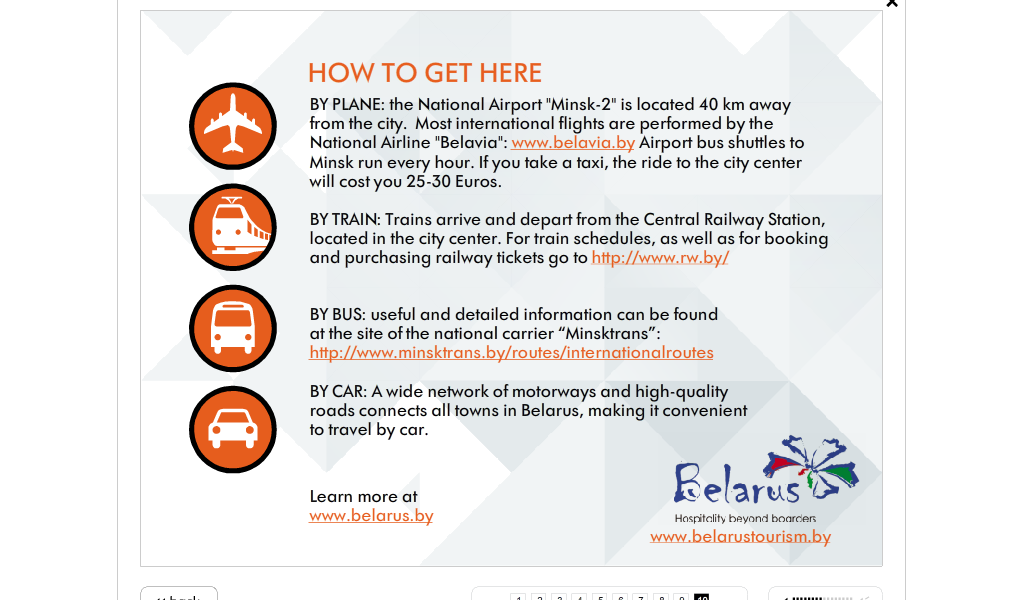 Team bus
Free public transport in Minsk for the official participants and guests of the Championship
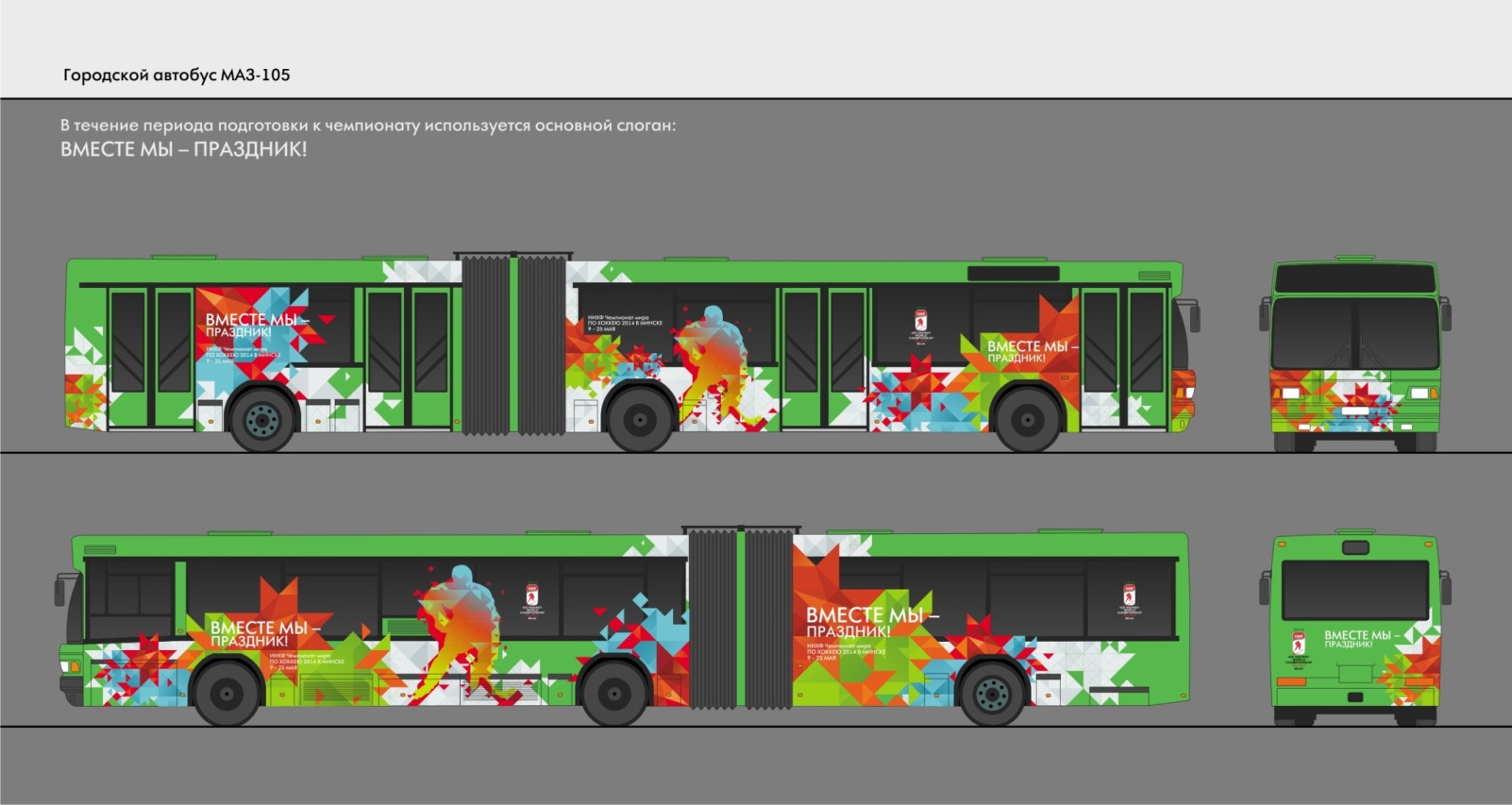 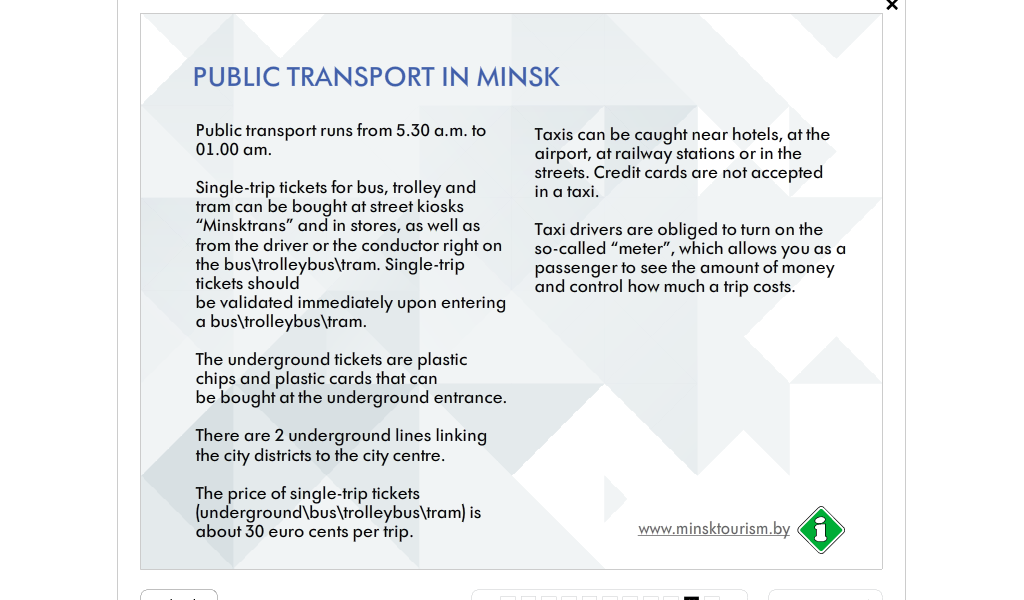 Fan Village complex
Fan Village complex
Victoria Hotel
Victoria-Olymp Hotel
Minsk Hotel
Robinson Club Hotel
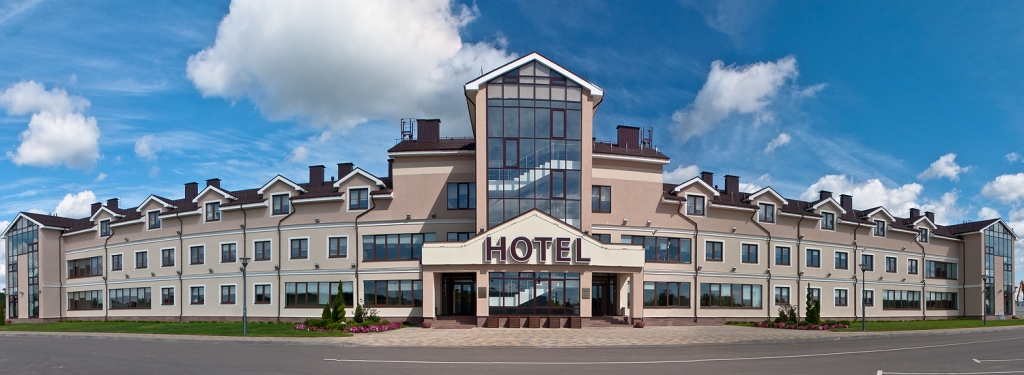 Garni Hotel
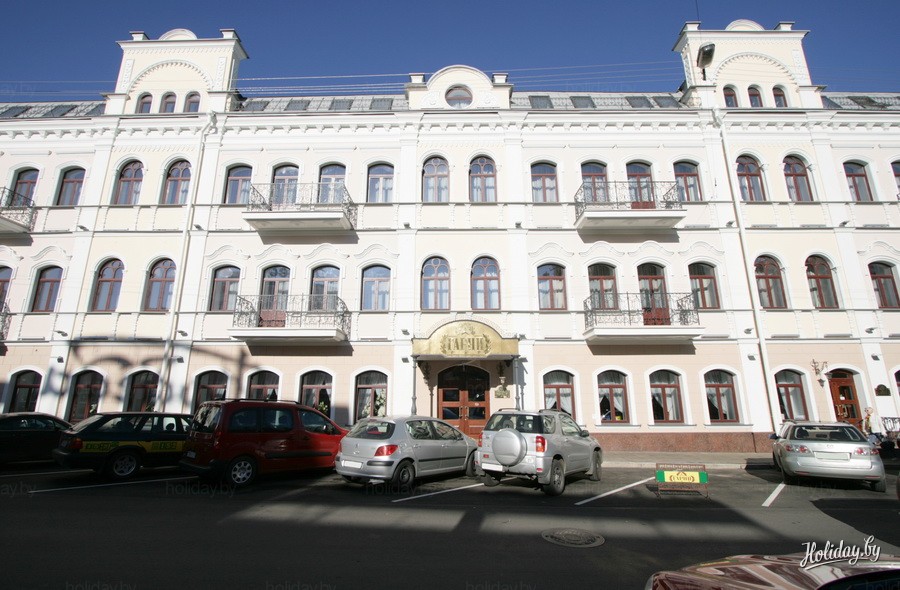 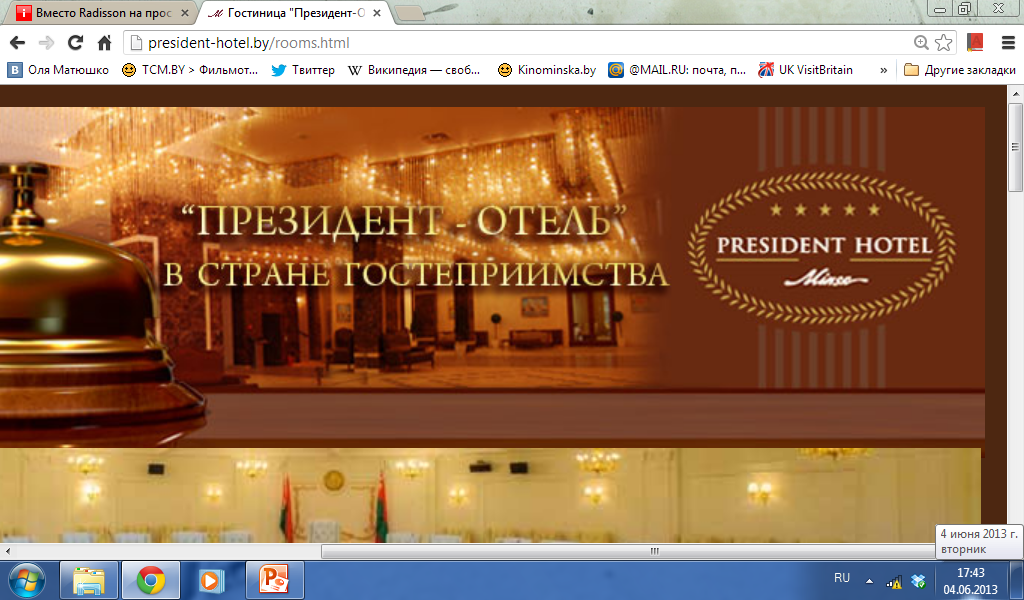 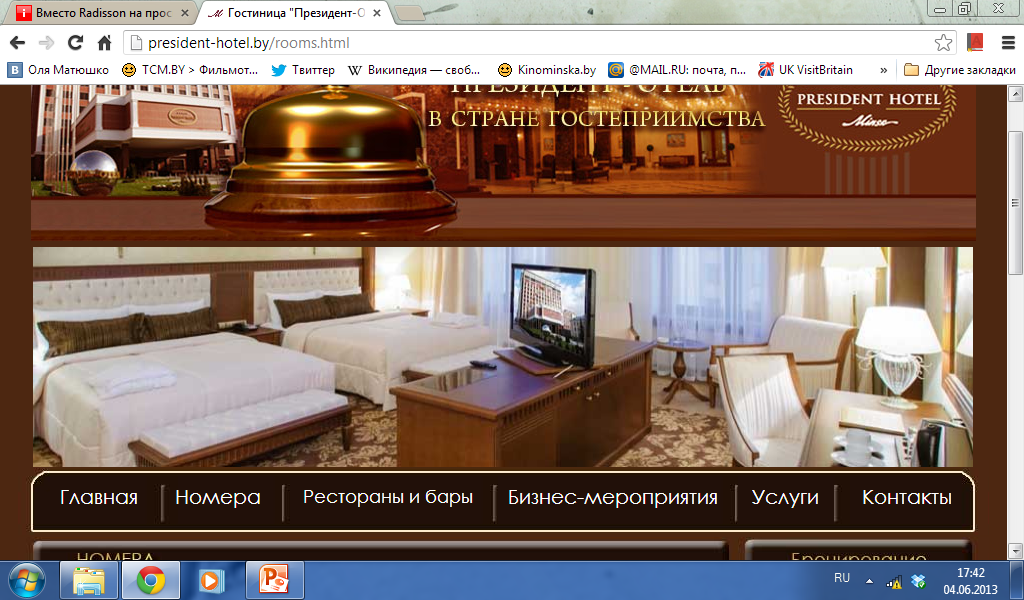 Europe Hotel
Crowne Plaza Hotel
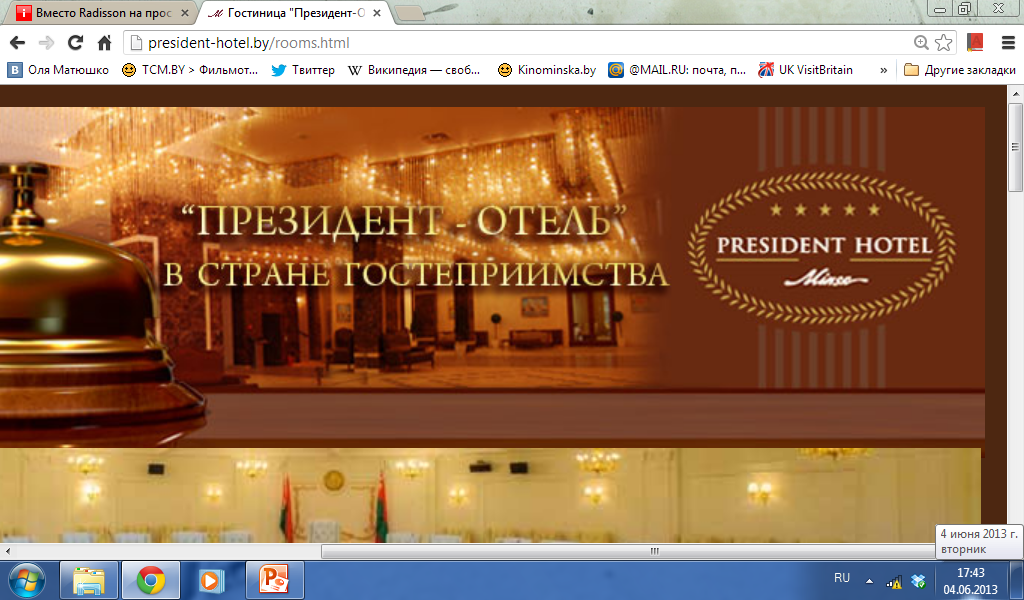 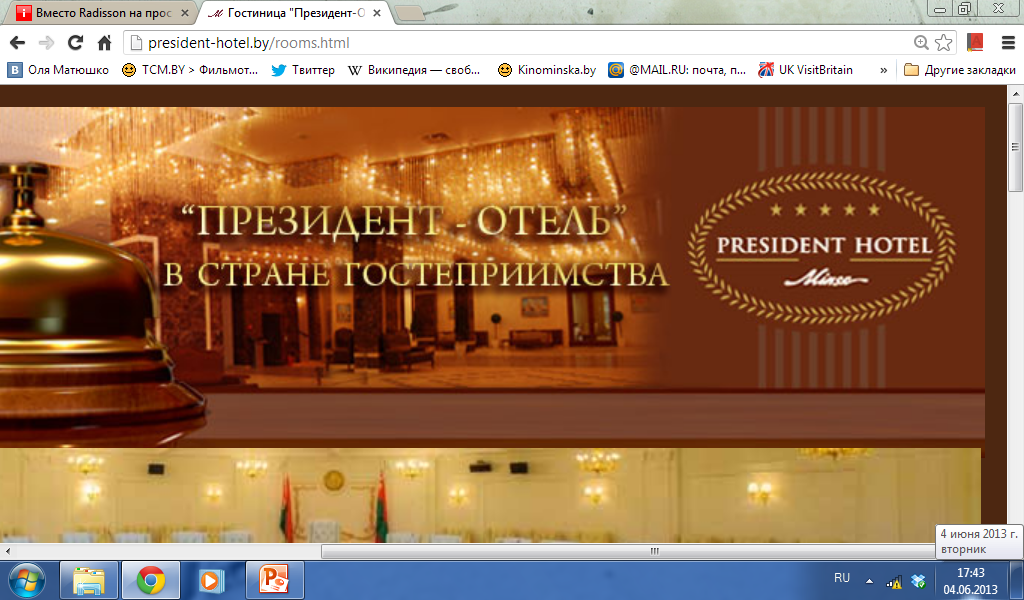 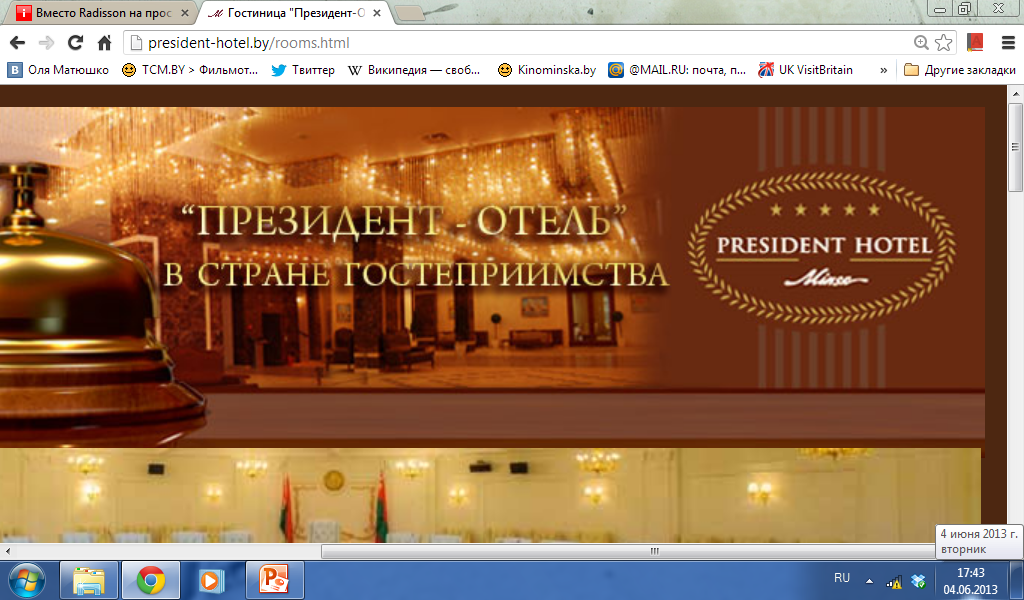 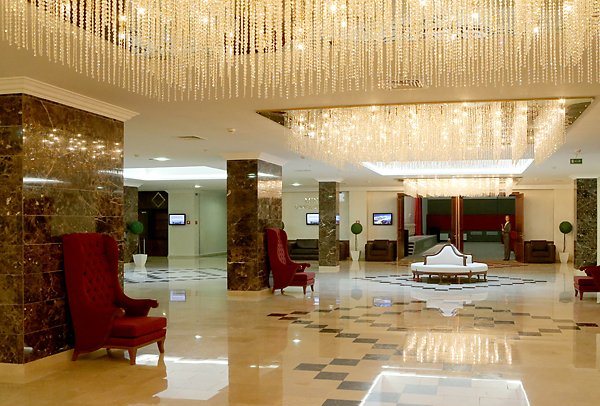 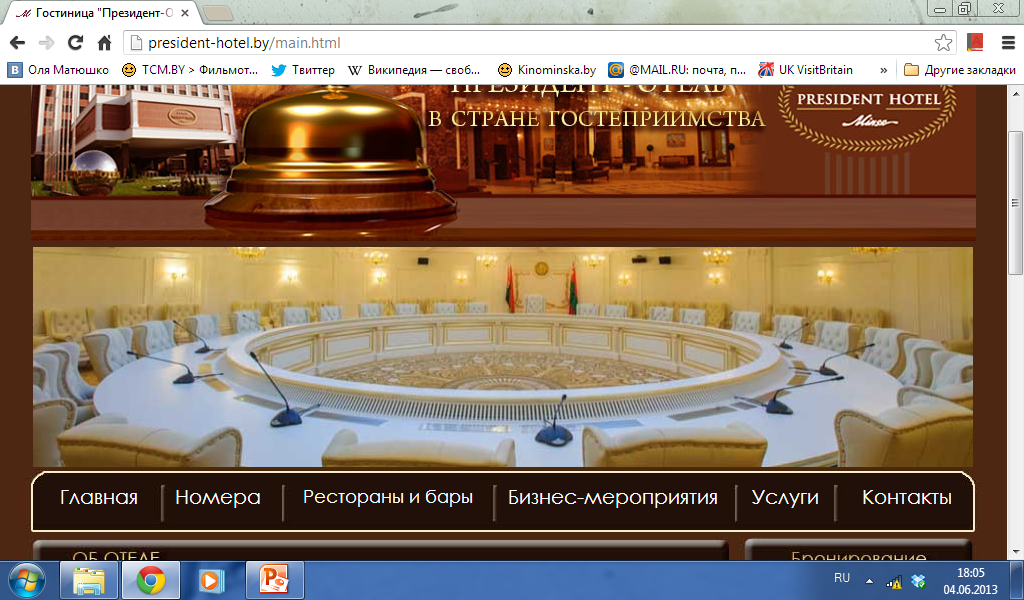 Accommodation rates in Minsk


≈ 7-8 € - Hostel
≈ 270 € - Standard Single Room in 5 * Hotel


The average price for a night in a hotel in Minsk
 ≈ 55 €
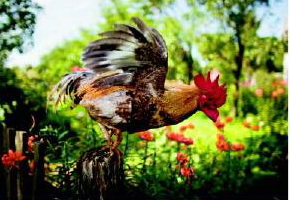 Country of Hospitable Villages
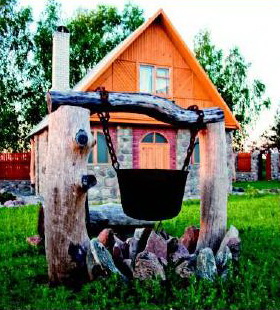 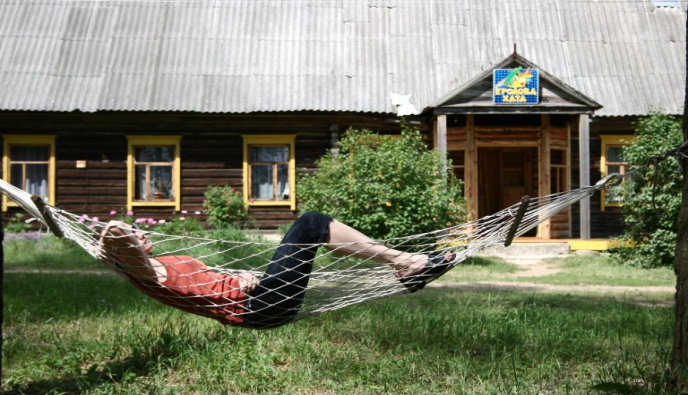 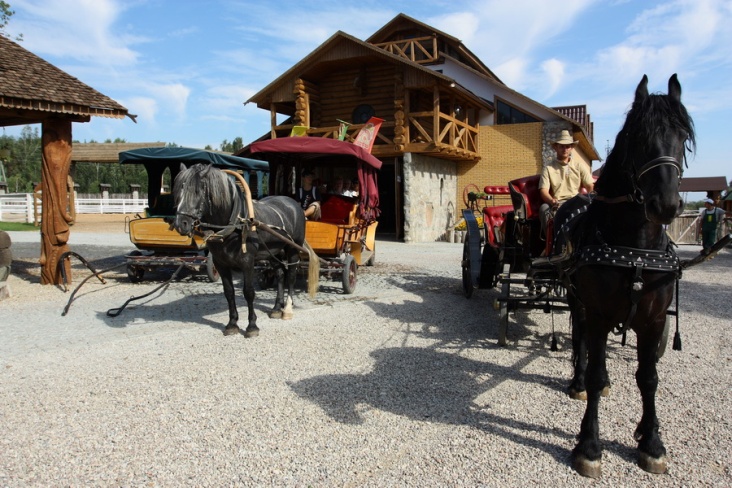 About 2,000 farmsteads, located in picturesque places with their hospitable hosts will help you to restore emotional balance and reinforce health.
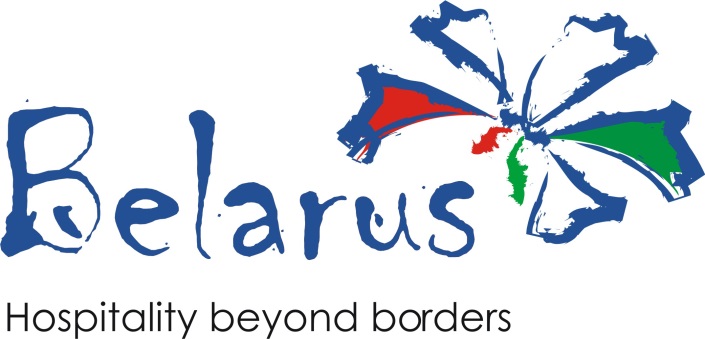 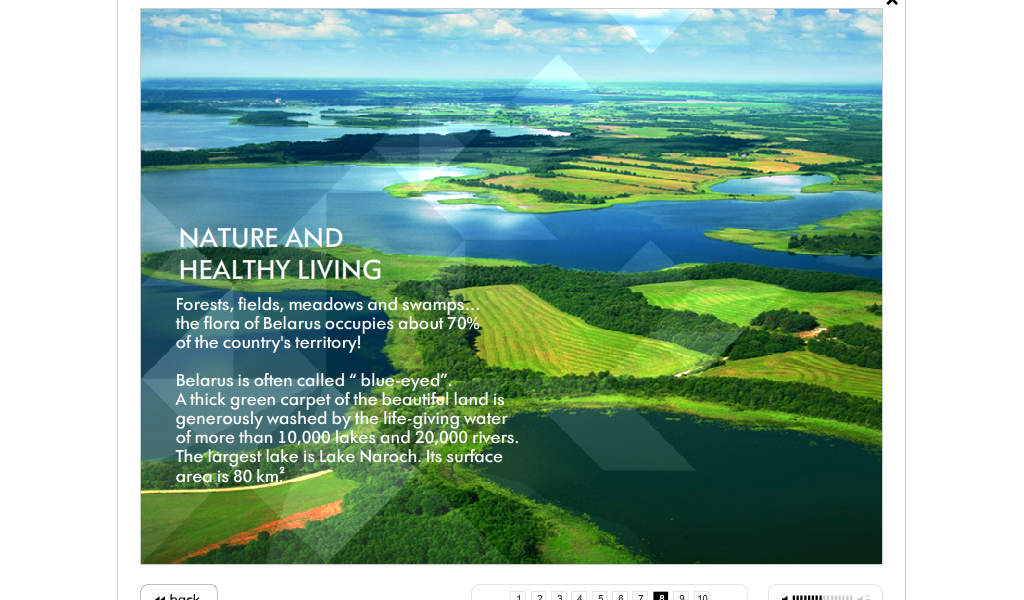 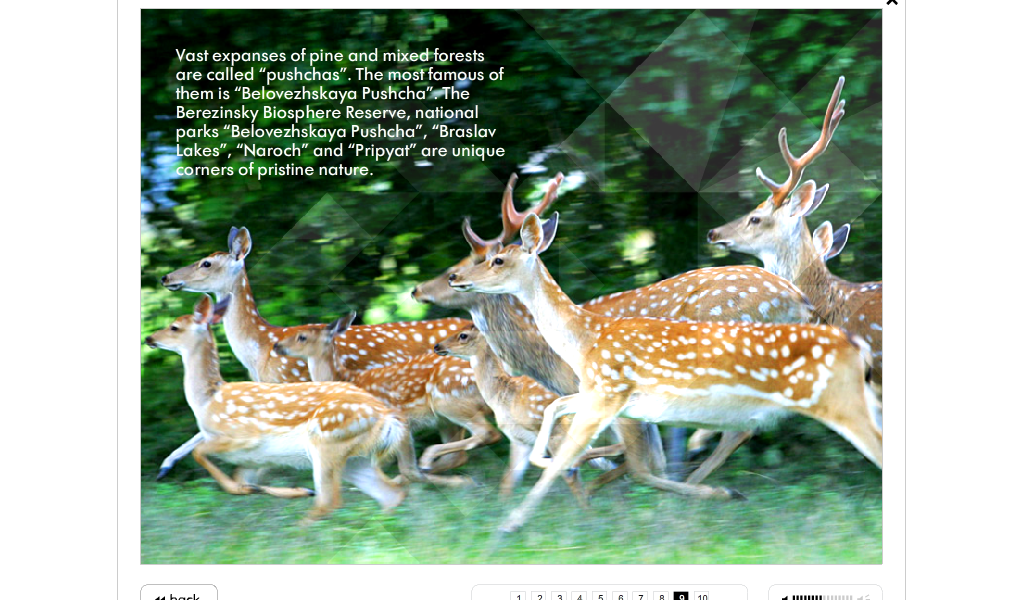 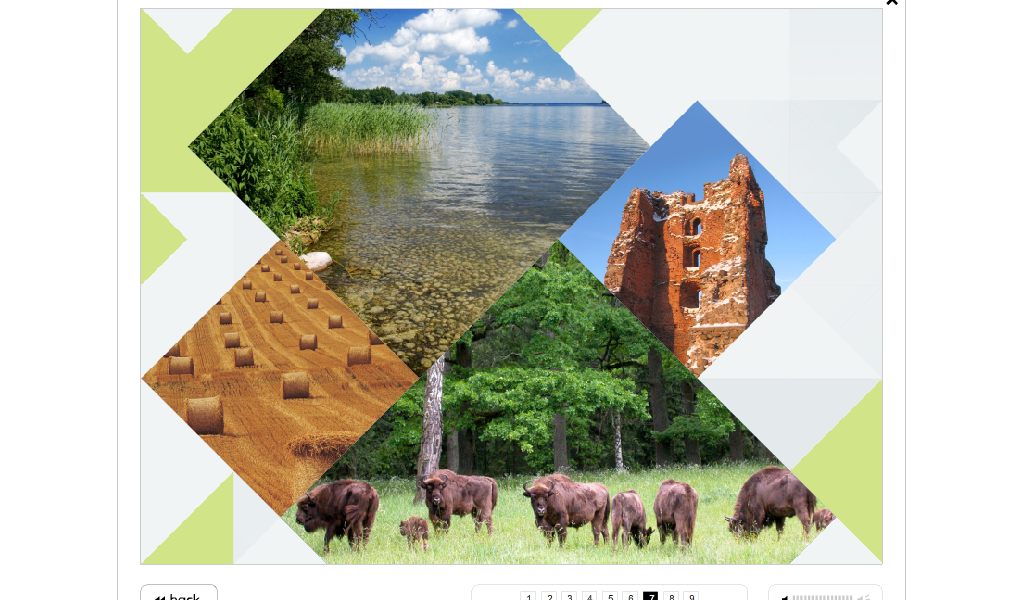 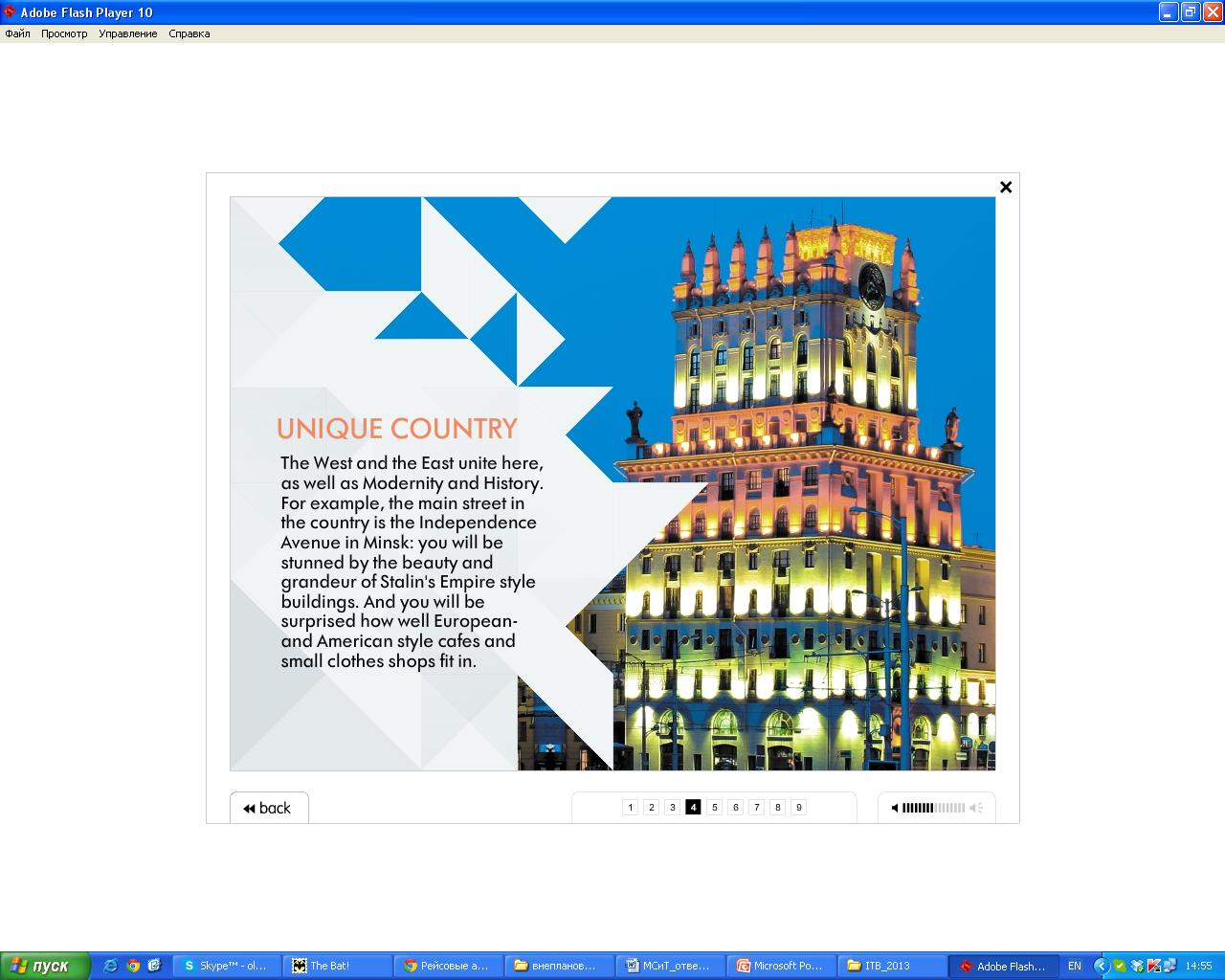 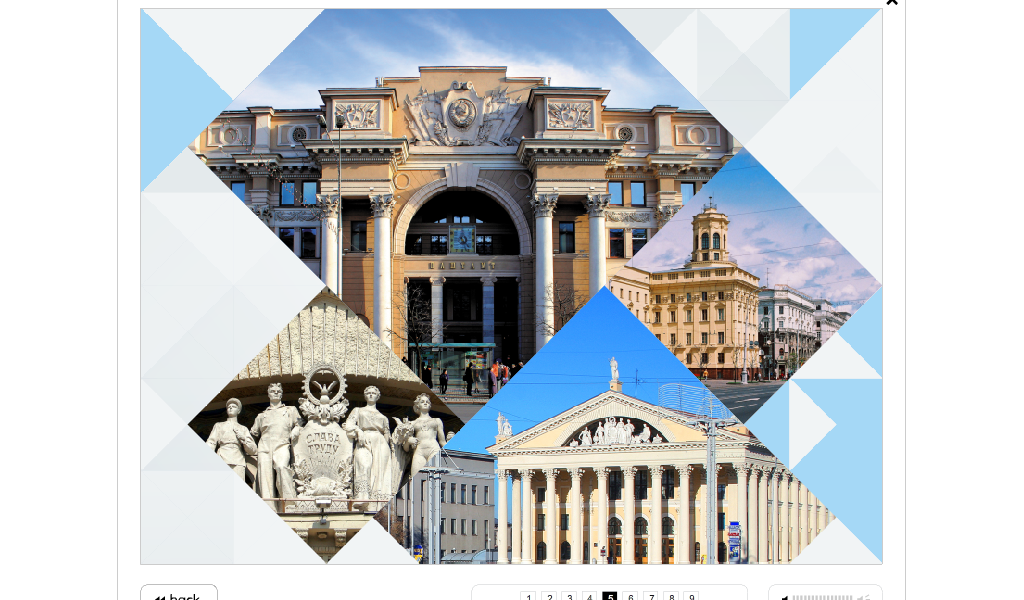 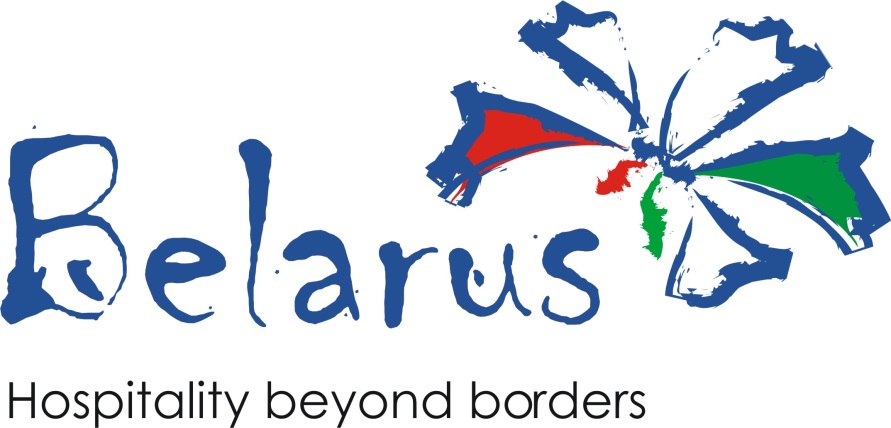 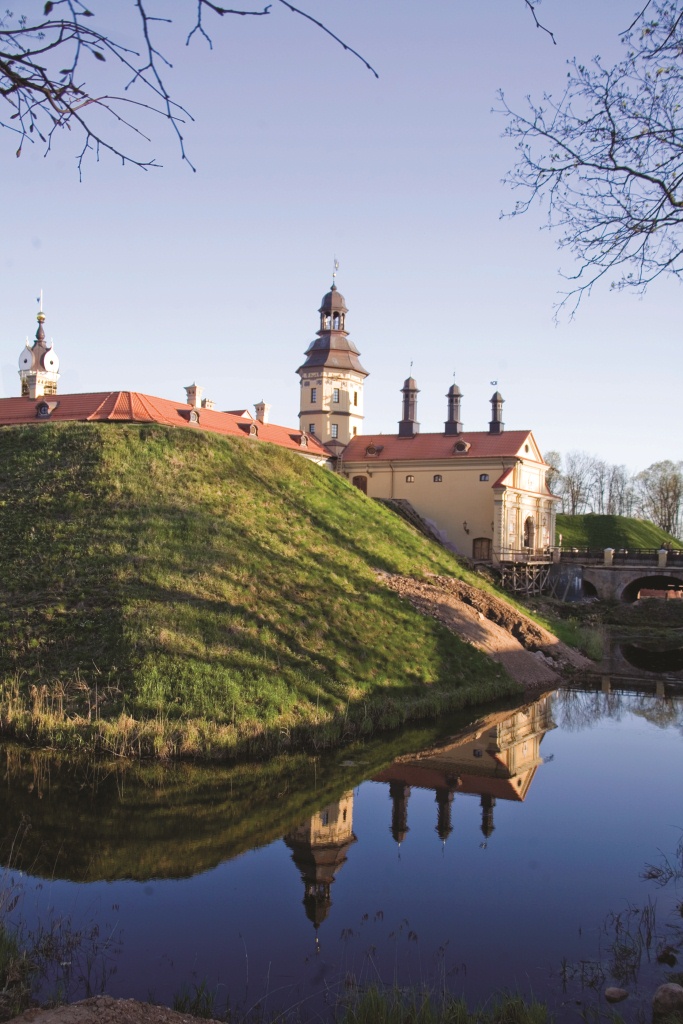 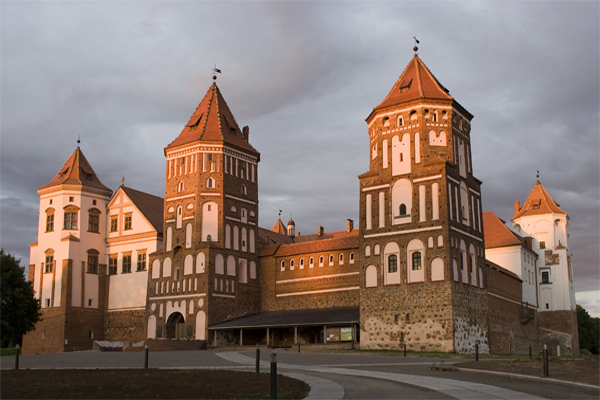 UNESCO Heritage
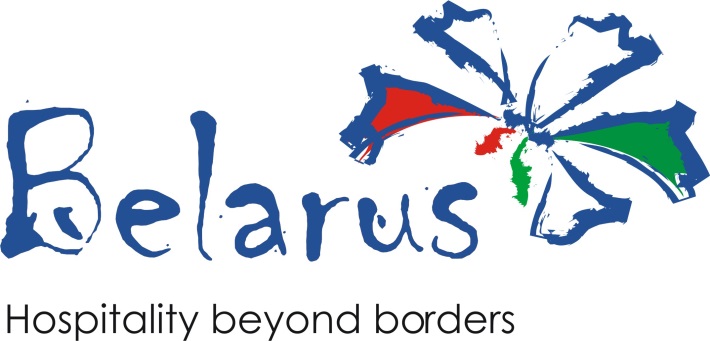 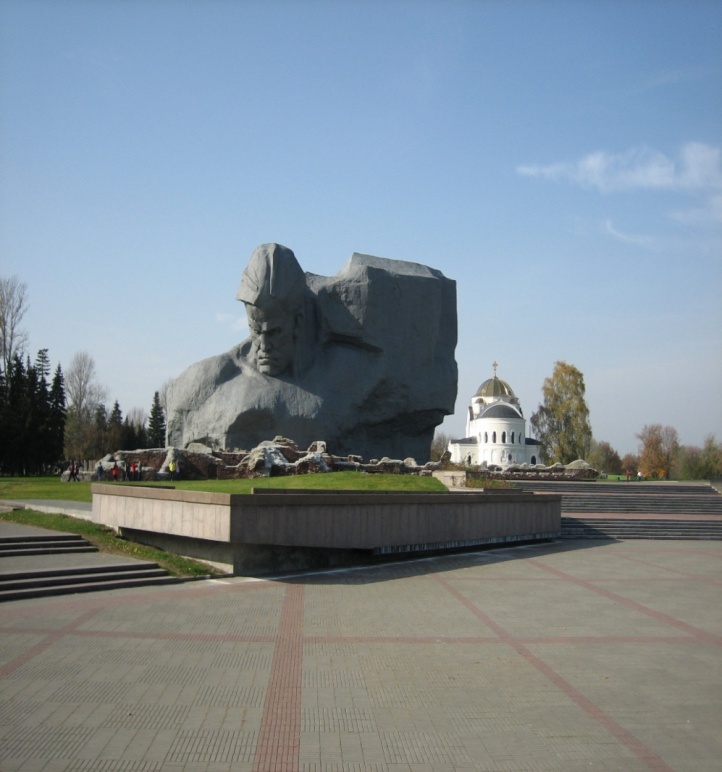 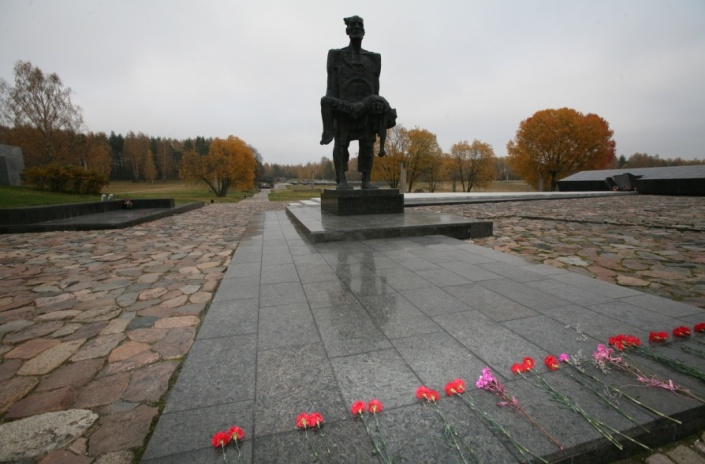 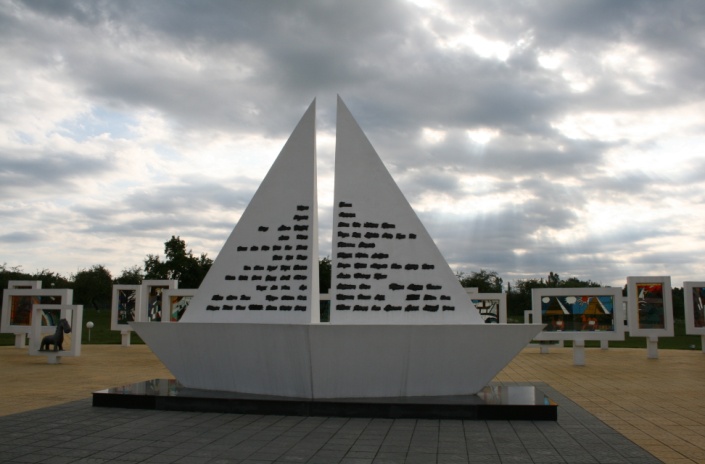 Brest Fortress, Memorial Complex "Khatyn", » Memorial Complex «Krasny Bereg» keep the memory of the events of the Great Patriotic War.
Silent Witnesses of History
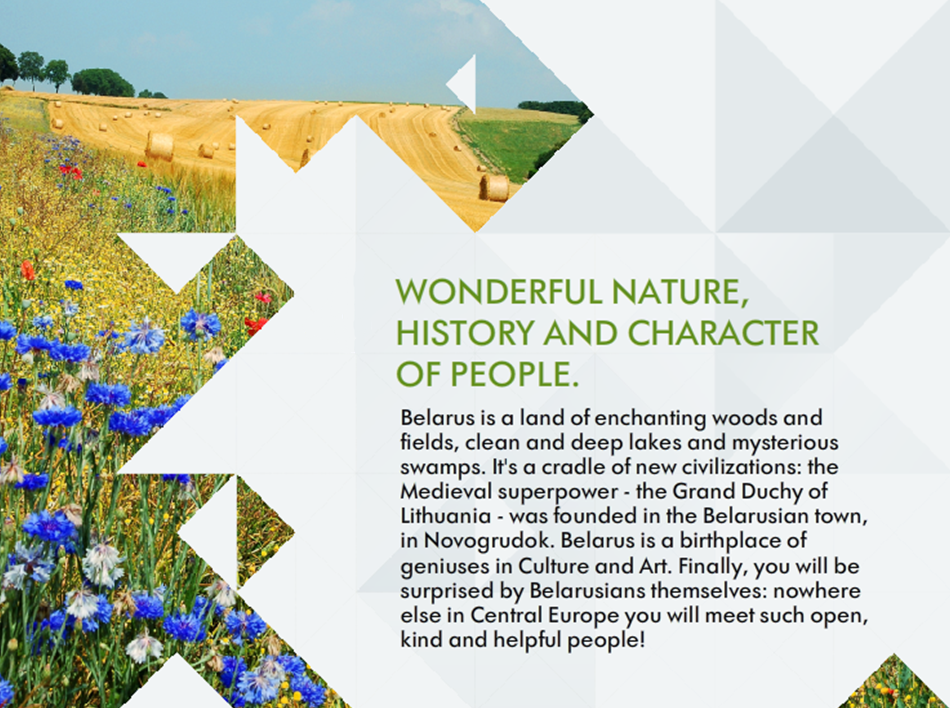 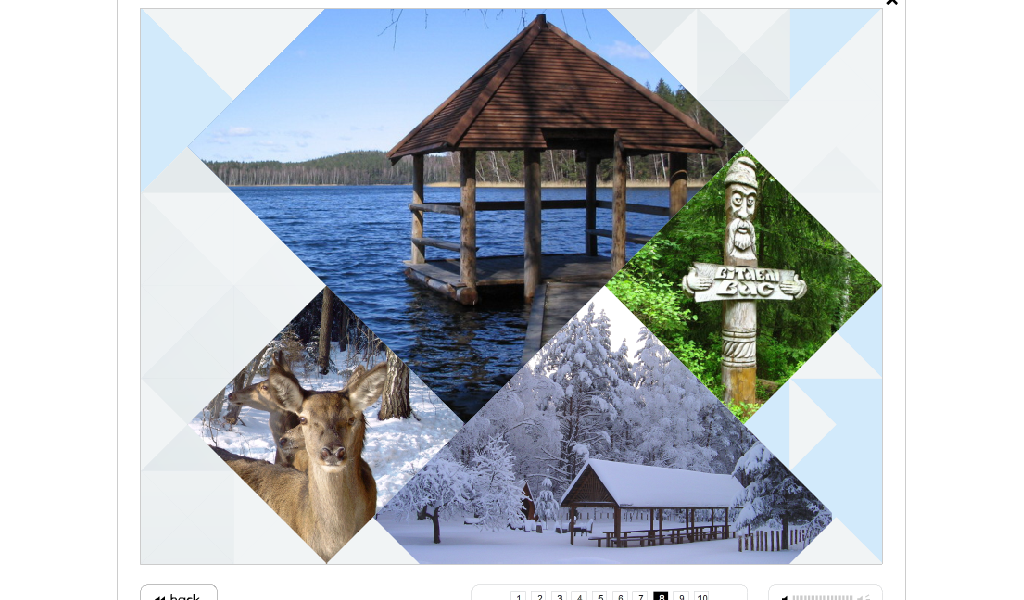 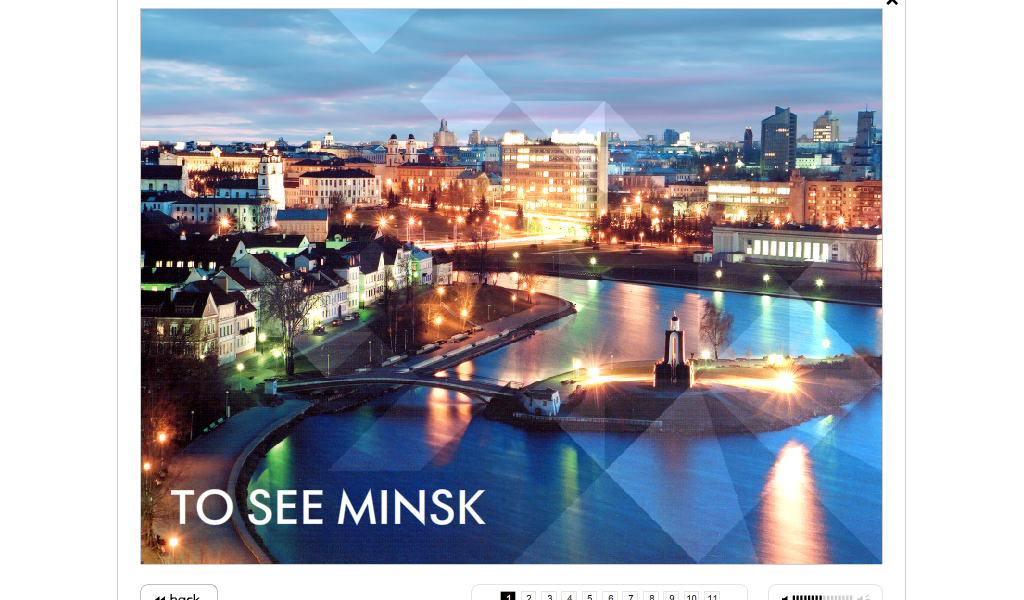 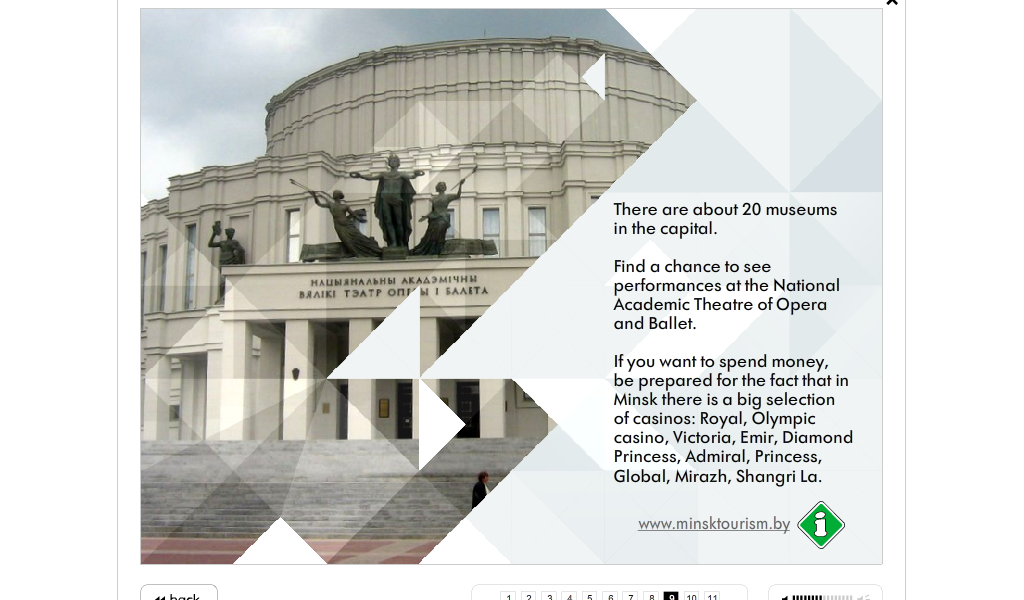 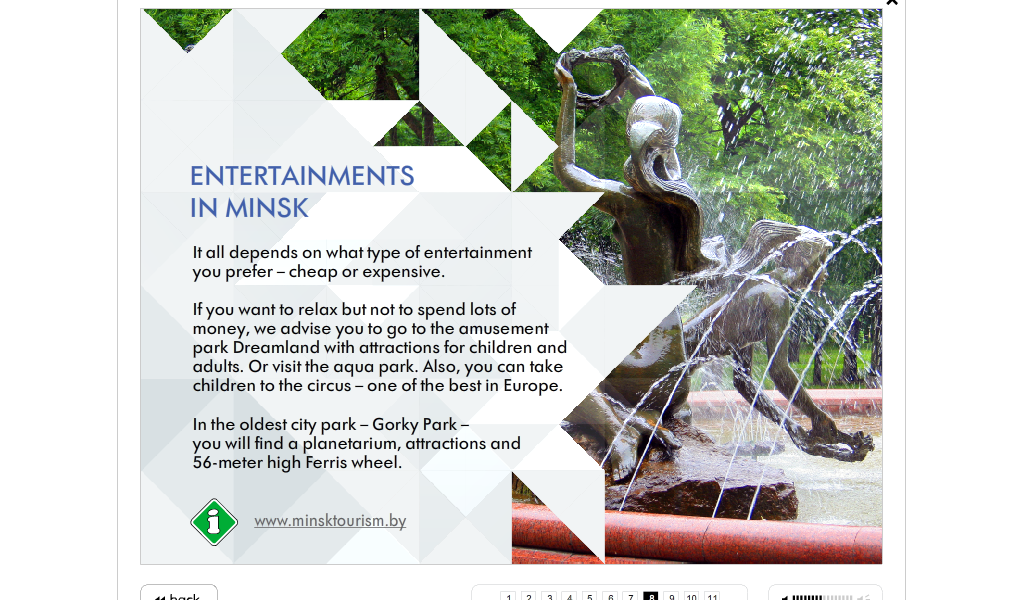 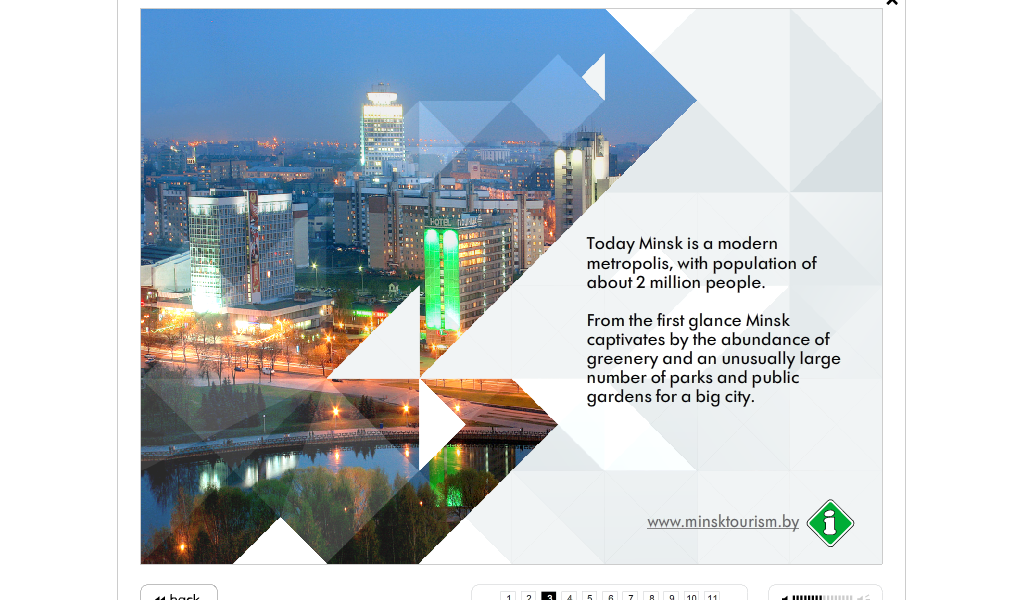 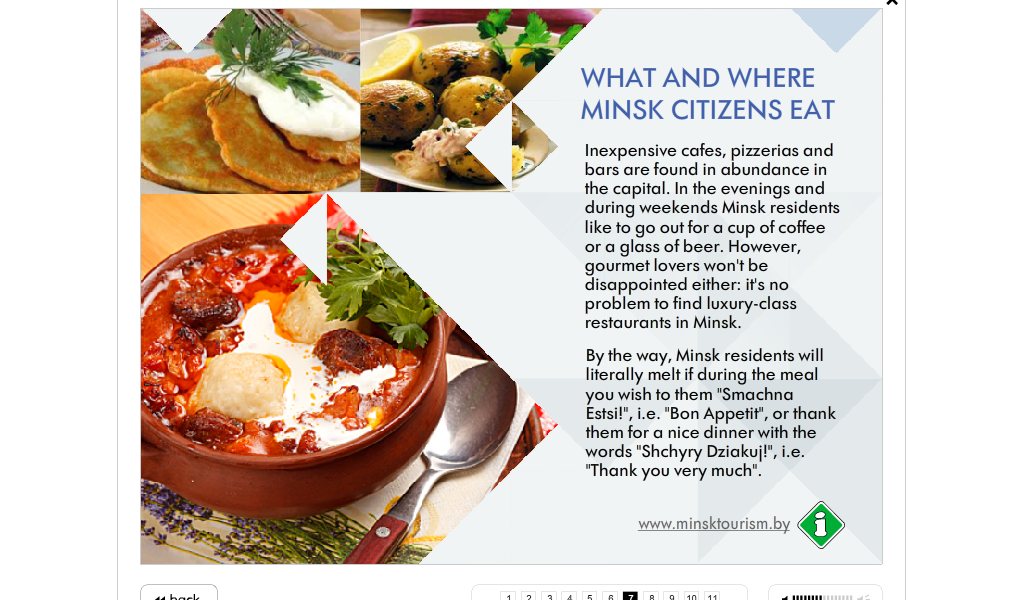 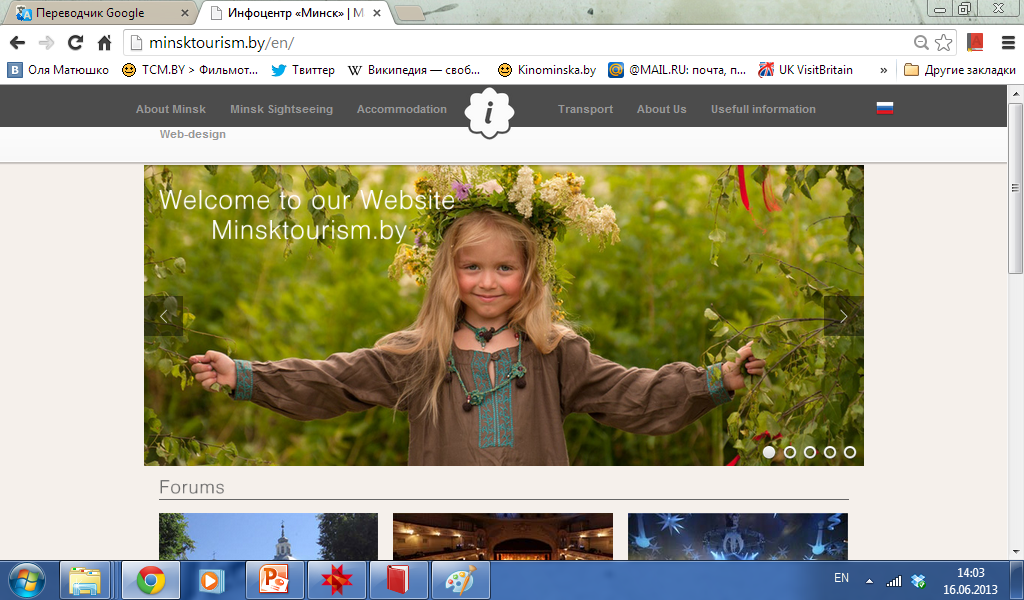 www.minsktourism.by  
- Information Tourist Center «Minsk» website
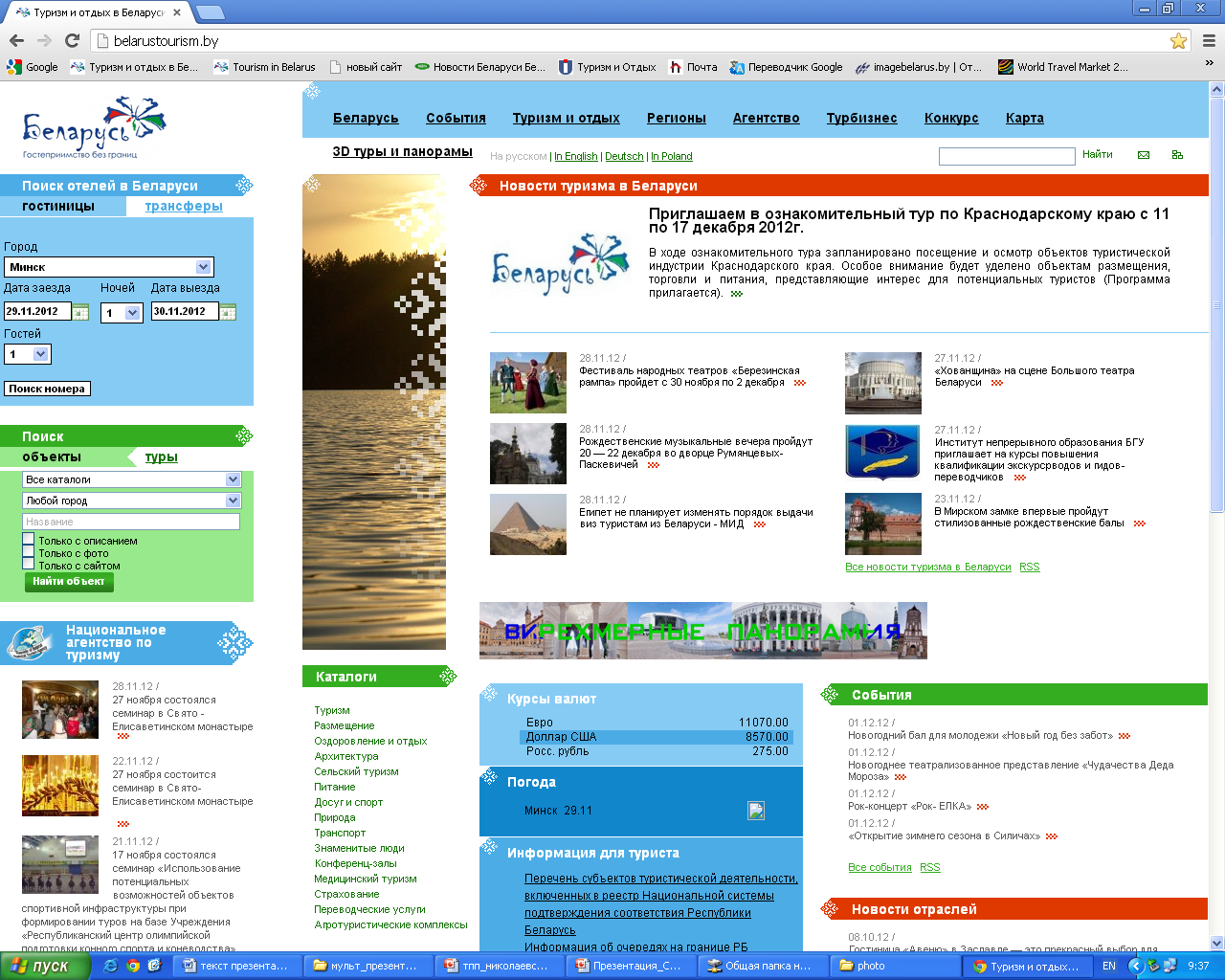 www.belarustourism.by  
- specialized website about tourism and recreation in Belarus
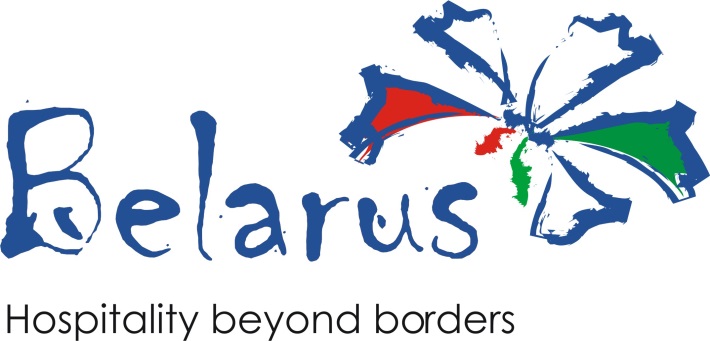 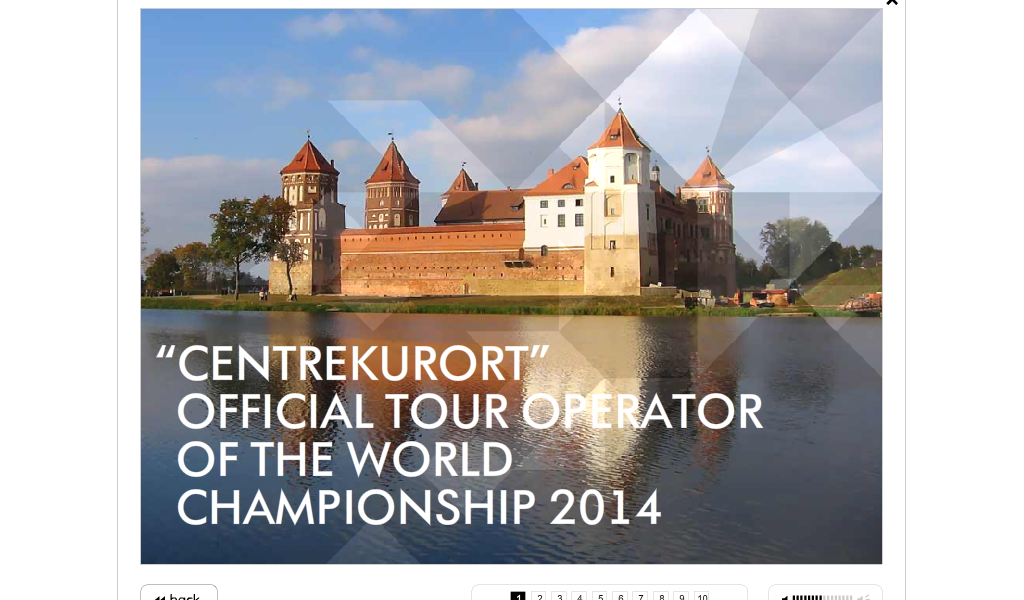 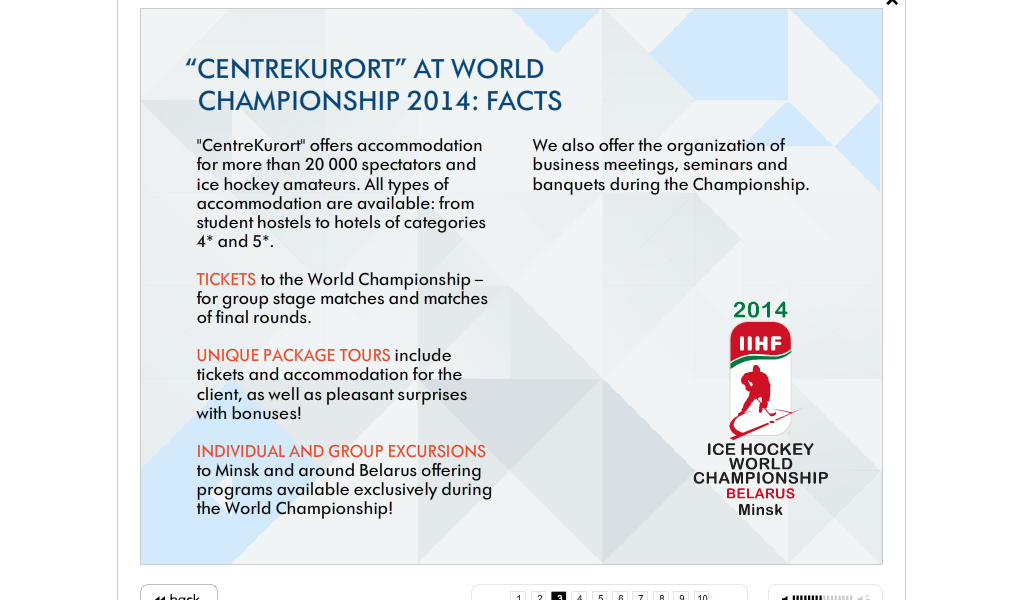 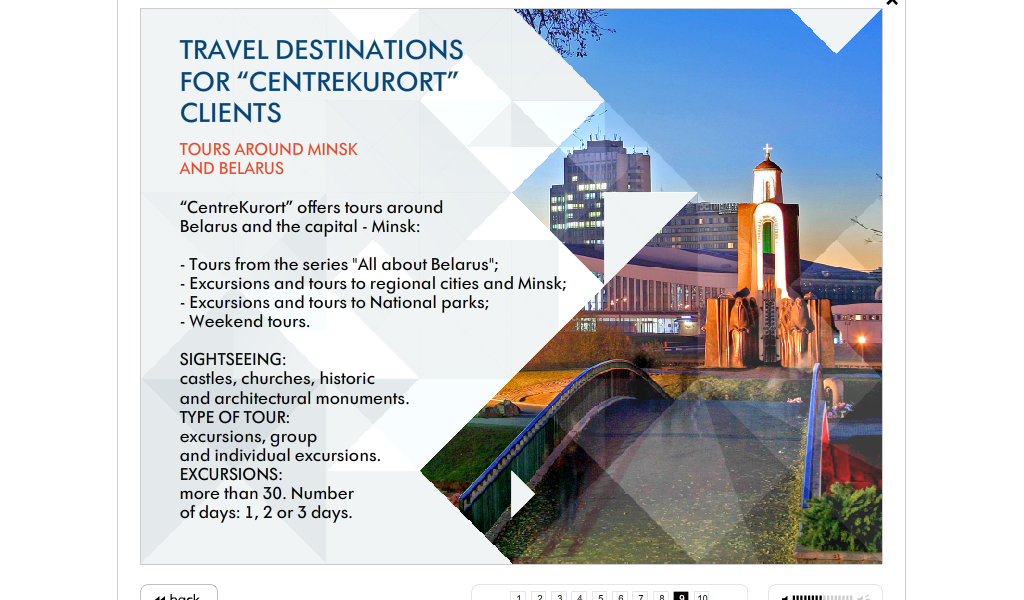 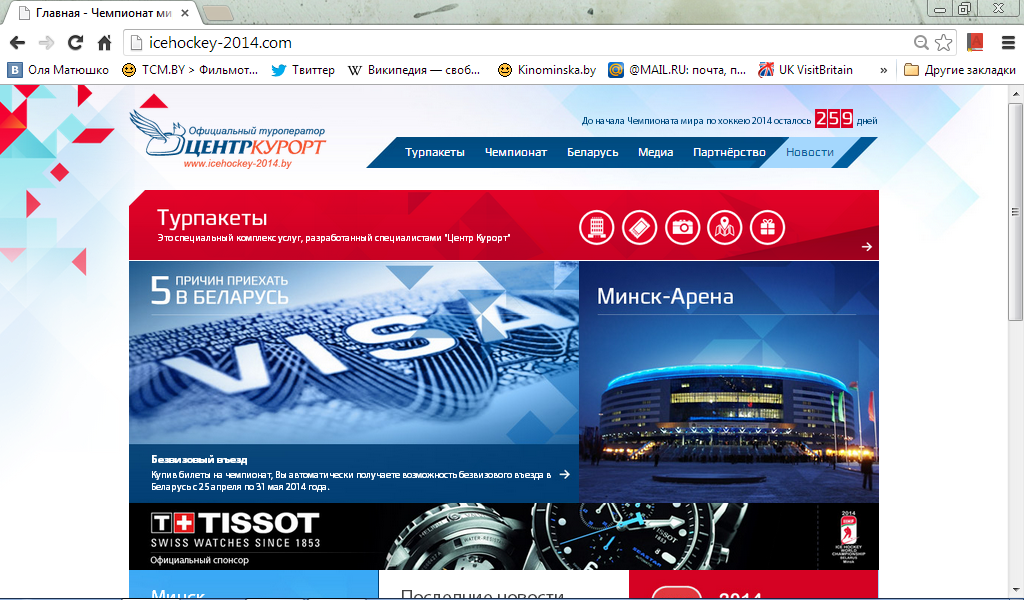 www.icehockey-2014.com  
- CentreKurort website
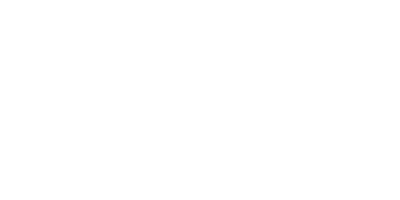 International Ticket Operator TICKETPRO in Belarus
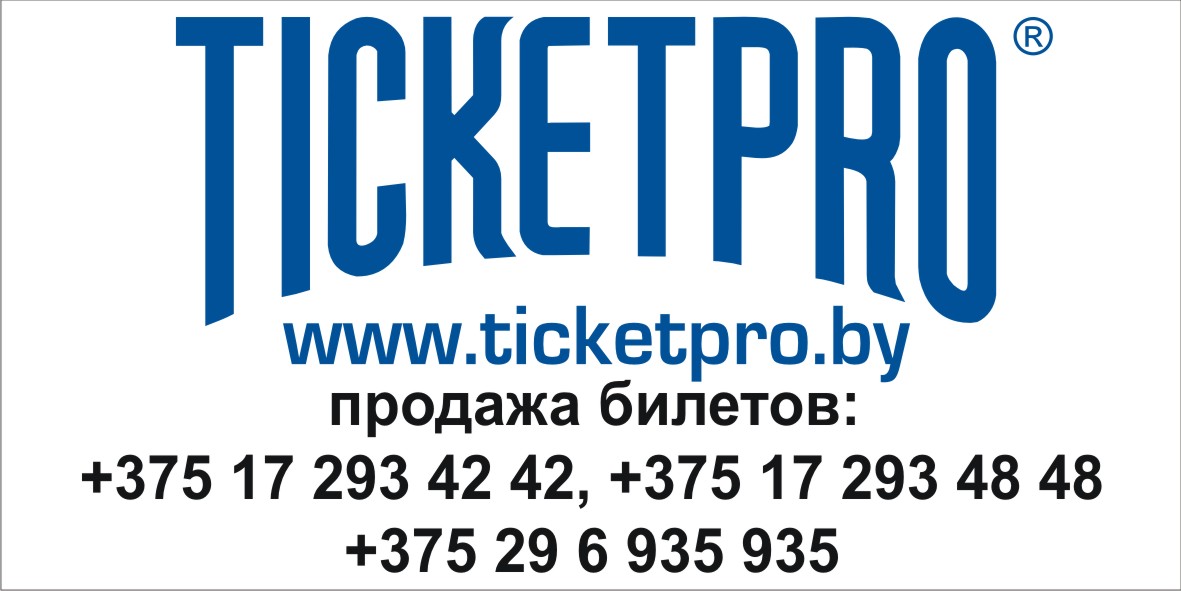 Ticket prices will vary from
10 euro (qualifying games) to 
300 euro (semifinals and finals).
Ticket Sales Schedule
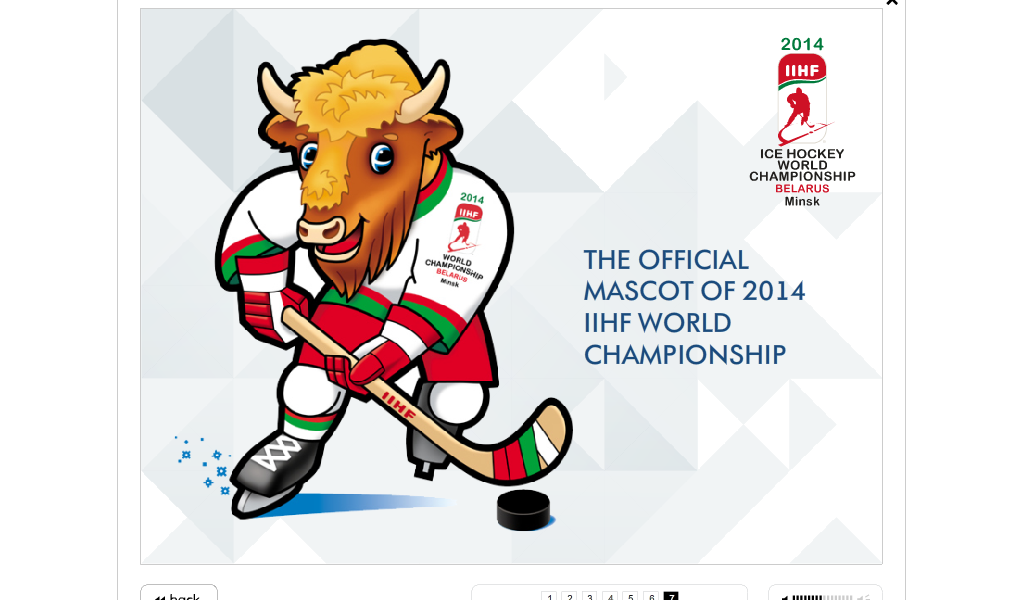 www.minsk2014.com
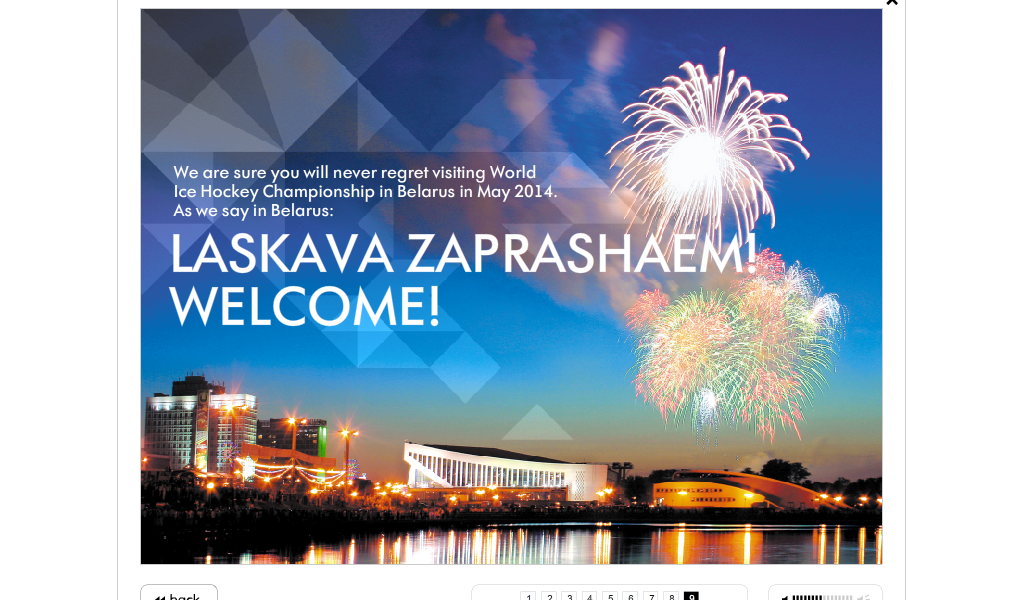